Case Studies & Symptomatic Management
The Role of Nursing
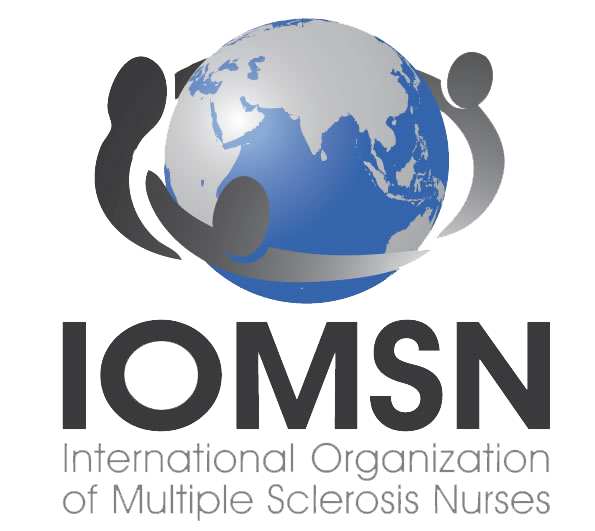 Case Study 1: Cathy
32-year-old woman working full-time at marketing firm
Diagnosed with MS 10 years ago; immediately started disease modifying therapy
Treated with glatiramer acetate (Copaxone) for 3 years
Switched to interferon beta-1a sc (Rebif) due to: 
Relapse activity
Accumulating residual symptoms
Increased lower extremity tone
Numb feet
Bladder symptoms
Enhancing lesions on MRI
Stable on interferon beta-1a sc for 5 years
Case Study 1: Cathy
Cathy started to have significant skin problems and pain on injection
Requested a switch to oral therapy
Started on fingolimod (Gilenya) which was well-tolerated
After 3 months, however, had a significant relapse causing right-sided weakness which required steroids
Neurologist recommended staying on fingolimod since she had been on this treatment for only a short time 
8 months later, MRI showed 7 new supra-tentorial white matter lesions but no new enhancing lesions
Case Study 1: CathyPost-MRI Annual Review
Cathy is feeling very well
All previous relapse symptoms had resolved completely
Neurological exam returned to pre-relapse baseline
Continued to tolerate fingolimod very well
Blood work within normal limits
Cathy made aware of most recent MRI results but did not want to switch DMT therapy since she was reassured that there were no active lesions and she wanted to give fingolimod more time to work
Husband accompanied her on visit and voiced concerns about efficacy of fingolimod since Cathy had been so stable on  interferon beta 1-a sc
Case Study 1: CathyDiscussion Points
Is Cathy’s MS being adequately treated?

How would you counsel Cathy and her husband on the status of her disease?

Would you encourage Cathy to switch to another therapy? Which one?

What other treatment options would you consider for Cathy?
Case Study 2: Brandi
35-year-old married woman with relapsing remitting MS
MS became apparent during her first pregnancy
Sudden onset of right leg weakness and tingling
Urinary urgency and frequency
Bowel urgency with one episode of incontinence
Band-like sensation on right side of torso
Post-pregnancy MRI revealed
19 supraventricular lesions
2 cerebellar lesions
2 pontine lesions
Multiple lesions of C-spine
Case Study 2: Brandi
Brandi was seen for follow-up at MS clinic for DMT teaching and initiation but refused because she was contemplating a second pregnancy
6 months later she experienced another clinical relapse
Vertigo
Tinnitus
Double vision
Sensory changes to the right upper extremity
Refused DMT again but did receive high-dose oral steroids and had a complete recovery
Case Study 2: Brandi
Brandi was able to conceive again, and enjoyed clinical stability throughout her second pregnancy
2 months after the birth of her second child
Had sensory relapse involving left upper and lower extremities
Balance also impacted
Sought help at MS clinic for her relapse but did not pursue steroid therapy because she was nursing her new baby
Encouraged to pursue DMT as soon as possible
Chose to defer therapy in favor of nursing her child for as long as possible
Case Study 2: BrandiDiscussion Points
Is it wise for Brandi to wait to start DMTs until she is finished nursing?

Would you consider initiating any DMTs and allowing her to continue nursing?

Would you encourage her to stop nursing at this time?

What factors would you consider when educating Brandi about her disease course?
Case Study 3: Michael
28-year-old single man working as an electrician
2 year history of relapsing remitting MS
Initial symptoms
Transverse myelitis
6 months later, optic neuritis
Shortly after diagnosis, began
High dose interferon beta 1-a sc (Rebif)
No difficulties with self-injection
But unable to tolerate the flu-like symptoms
Adherence to therapy sub-optimal
On advice from his maternal aunt, a naturopath, Michael considered more natural therapies and doubted the value of his current DMT
Case Study 3: Michael
10 months after initiation of interferon beta 1-a sc, Michael experienced an additional sensory relapse
Follow-up MRI showed
Scattered new brain parenchymal white matter lesions in the right parietal lobe, bilateral frontal lobes, brainstem, and cerebellum
Several lesions were noted to enhance
Neurologist recommended that he switch his DMT to natalizumab (Tysabri) or fingolimod (Gilenya)
Michael was overwhelmed with the MRI results and the magnitude of the new disease activity
He declined to make a treatment decision
Stated that both DMT medications would kill him
Broke down at meeting with his MS nurse
Expressed feelings of defeat and hopelessness
Case Study 3: MichaelDiscussion Points
What are your concerns about this patient?

What would your first nursing interventions be?

Who would you involve in his care?

Would you push him to start DMT therapy and if so, which one?
Case Study 4: Valerie
57-year-old woman with a 26 year history of primary progressive MS
Currently using a wheelchair for mobility when out but using a walker at home
Suffers from significant neuropathic pain, depression, advanced neurogenic bladder, and spasticity
Lives independently in one-level condominium with home care help
Marriage broke up 10 years after her diagnosis, but has some help from her daughter who has remained close
Both Valerie’s daughter and home health aide are increasingly concerned about Valerie’s mood, pain, constipation, and lower limb spasticity
Case Study 4: Valerie
Valerie’s current medications include
Baclofen 20 mg po qid
Tizanidine (Zanaflex) 4 mg qid
Citalopram (Celexa) 20 mg daily
Clonazepam (Rivotrel/Klonapin) 1 mg tid for sleep and anxiety
Tramadol 37.5/acetaminophen 325 (Tramacet) 2 tabs every 6 hrs
Codeine 30 mg/acetaminophen 300 mg (Tylenol #3) for severe pain
She is struggling with bladder incontinence and wearing adult diapers at all times. Recent urine was negative for infection
Case Study 4: Valerie
Valerie is fiercely independent and manages all her own medications
Daughter describes her as angry and reclusive since her diagnosis
Has refused most rehabilitation interventions to date
Reports to the clinic in the company of her daughter for assessments
Appears notably drowsy
Lower limbs both stiff and movement provokes spasms and moans of pain
Tells clinic team that she will be fine and she just needs more medication for the pain
Case Study 4: ValerieDiscussion Points
What is the most concerning symptom that Valerie is experiencing?

What MS symptoms need to be managed differently?

What changes could be made to her current management strategies?

Is Valerie safe living alone?
Case Study 5: Fred
32-year-old man with acute MS symptom changes
Works long days as a heavy equipment operator for a road construction company
Recently ordered off work because symptoms raised safety concerns
7 year history of relapsing remitting MS
Previously treated with dimethyl fumarate (Tecfidera) but stopped for intolerance
Started second DMT, pegylated interferon 1-a (Plegridy) 6 months ago
Experienced an episode of left optic neuritis after starting pegylated interferon 1-a  but claims his vision recovered completely
Case Study 5: Fred
Now reporting 10 day history of right-sided sensory loss
Impacting his ability to operate a large tractor on road work site
Frantic to return to work because he has 3 school age children at home and his wife is not currently employed
Tells the MS team to treat him and fill out the necessary return-to-work forms so he can “get back out there”
Currently in a contract position with limited sick benefits
Case Study 5: FredExamination
Vision without glasses 20/80 in left eye, 20/60 in right eye,  20/60 together
Moderate degree of sensory loss by pin prick to right fingers, hand and arm
Diminished vibration sensation and pinprick numbness of right foot
Mild weakness of lower right extremity
Walks unassisted but unsteady on tandem walking 
Complained of urination urgency and frequency (recent culture was negative)
Other medications: modafinil (Provigil/Alertec), solifenacin (Vesicare), Vitamin D 4000 IU
Case Study 5: FredDiscussion Points
Is this a true MS relapse?

How would you treat his current symptoms?

Do you feel his MS is being adequately treated by pegylated interferon-1a?

What other MS symptoms are a concern to you?

What return-to-work plan would you recommend for Fred?
Case Study 6: Judy
34-year-old woman, married with 2 children, ages 5 and 7
Works part-time as a receptionist in a dental office
Wellness-focused lifestyle including exercise and very healthy eating habits
Diagnosed with relapsing remitting MS 4 years ago
Started beta interferon 1-a sc (Rebif) but stopped after 5 months due to flu-like symptoms which interfered with her exercise routine
Prescribed dimethyl fumarate (Tecfidera) but stopped after 3 months because of allergic reaction (generalized hives)
Case Study 6: Judy
Over the past 13 months, Judy has had 3 relapses
Had significant residual dexterity loss of her right dominant hand after last relapse
Numerous enhancing lesions on recent MRI
Neurologist recommended starting natalizumab (Tysabri) as soon as possible
She is reluctant to try new DMT and has looked into alternative treatments including restrictive diets and stem cell therapy in Mexico
She would prefer a more natural, non-chemical approach for treating her MS
Case Study 6: JudyDiscussion Points
How would you approach education on treatment?

Would you encourage Judy to try alternative therapies?

How would you discuss the seriousness of her current MRI findings?

How might you suggest combining safe, complimentary therapies with an effective DMT?
Case Study 7: Ron
49-year-old man diagnosed with secondary progressive MS
Significant lower limb weakness and spasticity
Spends most of his time in a wheel chair
Able to take a few steps unaided
Independent in dressing and toileting
Works full-time in brother’s office as an accountant
Family is very supportive
Case Study 7: Ron
Ron calls to report sudden onset of severe pain in his mid-cheek and lower jaw area
Describes pain as explosive and happens when he chews or talks
Unable to brush his teeth since pain began
 Saw a physician at urgent care center and was started on gabapentin and escalated his dose to 2400 mg daily
Helped somewhat but still has intolerable pain and unable to chew or handle oral care
His neurologist started him on carbamazepine (Tegretol) 200 mg tid
Case Study 7: Ron
Carbamazepine worked well  but he became so weak and dizzy that he stopped it
Currently off work since spasms of pain occur when he is talking to clients
Desperate to be pain free and back to regular work schedule
Family cruise to celebrate his 50th birthday is scheduled to take place in 5 weeks
Knows he can not go on cruise feeling the way he does now
Case Study 7: RonDiscussion Points
What is the source of Ron’s pain?

Has his recommended treatment been appropriate?

Is this an MS relapse?

What other treatment strategies/medications might be considered?
Case Study 8: Ashley
44-year-old woman with a 9 year history of relapsing remitting MS
Widowed 2 years ago; lives with oldest daughter and helps with chid care of 2 grandchildren ages 3 and 7
Limited contact with 2 other grown children who attend college in other cities
Stable since onset with DMT interferon beta 1-a sc (Rebif)
6 months ago,  switched to teriflunomide (Aubagio) because of skin issues
Tolerating new medication well and blood work (CBCD and liver enzymes) is normal
Case Study 8: Ashley
Troublesome MS symptoms include:
Minor neuropathic pain in lower extremities - managed by pregabalin (Lyrica) 50 mg tid
Significant bladder issues impacting quality of life - 2 UTI’s in 6 months, gets up several times at night, dribbling urine through the day
Ashley is feeling housebound
Only goes places with ready access to a bathroom
Unable to help with her grandson’s afterschool activities for fear of incontinence
Taking fesoterodine (Toviaz) 8 mg daily but no longer helping her and wonders if she should continue
She is new to the MS clinic and has never had formal bladder assessment
Case Study 8: AshleyDiscussion Points
What would a comprehensive bladder assessment include?

Is MS the cause of her current bladder problems?

What other issues could be contributing to her current bladder problems?

Is fesoterodine an appropriate medication for this symptom?
Case Study 9: Justin
31-year-old single man with a 3 year history of very active relapsing remitting MS
Employed in sales department of car dealership and has a very active social life
Initially started teriflunomide (Aubagio) but experienced a significant brain stem relapse which required steroids
Vertigo
Double vision
Right facial droop
MRI showed several new enhancing lesions
Started on alemtuzamab (Lemtrada) 6 months ago
Recent MRI stable; no evidence of active disease
Justin has gone back to work and feels very well
Case Study 9: Justin
Resumed his social activities, has new girlfriend, recently moved 
MS team is concerned as he is not adherent to monthly blood monitoring
His patient support nurse is never able to reach him and he hasn’t answered  her email reminders for lab monitoring
Missed 1 month of blood work and was 2 weeks late another month; didn’t notify clinic of change of address/phone; clinic secretary had to call  him at work to schedule follow-up
When challenged about the lack of adherence to lab follow up, he states he leads a busy life and he’s doing just fine
Neurologist wants MS nurse to meet with Justin to reinforce compliance with laboratory monitoring
Case Study 9: JustinDiscussion Points
How would you approach the issue of Justin’s nonadherence?

What strategies might help Justin to be more adherent to follow-up monitoring?

Who else might you involve in strategies to help Justin?

Do you feel it is appropriate to consider withholding his second course of  alemtuzumab if adherence does not improve?
Case Study 10: Eric
22-year-old single black man referred to MS center by a family practice NP
History of visual symptoms (diplopia) in early 2013 which improved completely with no medical care
October 2105 experienced
Unsteady gait
Mild slurred speech
Reoccurrence of double vision
By December 2015, symptoms worsened, had severe trouble walking, speaking, and was admitted to hospital
MRI at hospital showed severe burden of white matter disease consistent with MS
Case Study 10: Sylvia
30-year-old woman, diagnosed at age 20 with relapsing MS
Early in her disease, had 2 – 3 mild relapses (all sensory, no disability)
Reluctant to start DMT until cranial MRI showed increasing lesion burden
Started injectable therapy at age 26 but not consistent with her dosing
Other therapies initiated (another injectable, IV and oral therapy) but she stopped them because of
Side effects
Her perception of lack of efficacy
Out-of-pocket expenses
Case Study 10: Sylvia
Often missed every other scheduled office visit
Recently married (3 months ago) and would like to discuss plans to become pregnant
Spouse scheduled to be at appointment but cancelled at last minute. 
During visit, she shared that spouse divorced 1 year prior to their marriage; there are 3 children from previous marriage
Sylvia has been off treatment for 3 months
MRI and EDSS
Current MRI shows multiple enhancing white matter lesions
Most recent EDSS is 4.5; 6 months ago, EDSS was 2.0
Case Study 10: Sylvia
Sylvia was recently added to her spouse’s insurance but is in a waiting period
Covered by Consolidated Omnibus Budget Reconciliation Act (COBRA) insurance for another 3 months
Reluctant to discuss active therapy as she has heard that pregnancy stabilizes MS
The couple anticipates a move to another state within a year due to her spouse’s employment
Case Study 10: SylviaDiscussion Points
What is your assessment of this patient?

What are her primary needs?

What are the educational needs of this patient and her family?

Should treatment be initiated?
Case Study #11: Kara
37 year old woman, 6 yr history of relapsing remitting MS. In common law relationship, 4 year old son
Was on dimethyl fumarate for 18 months post birth of son, but flushing  became intolerable and so adherence was poor
MRI active – particularly in spine
Was worked up and eligible for ocrelizumab
Patient was a bit undecided about initiating therapy as concerned about more A/E’s contributing to not being able to work and care for her son
Mild sensory relapse convinced her to commence therapy
Case Study 11: Kara First Infusion
Premedication (methylprednisolone, diphenhydramine and acetaminophen)
At 11:00 am infusion commenced. One hour into infusion patient experienced flushing and itchiness in ears, neck, upper chest → resolved in 30 minutes.
Then noticed bilateral blurred vision and tightness to base of neck that migrated to chest and throat. IV rate adjusted per protocol.
Medication fully infused at 3:00 pm. Patient observed for additional hour post infusion, and all infusion symptoms had resolved
3 days following infusion patient experienced nausea, vomiting, diarrhea and the return of “squeezing sensation” to neck and chest
Assessed in clinic and no signs of allergic reaction, denied  other heath/social issues
Advised to keep the clinic posted. Patient made several additional calls to clinic with similar symptoms which eventually resolved
Case Study 11: Kara Discussion Points
Are these reported symptoms likely drug related?
Were management strategies appropriate?
What other concerns might you have?
Case Study 11: Kara Outcome
Nurse phoned patient for pre-second infusion assessment
Patient reported that she was currently living a woman’s shelter with her young son
Advised nurse that she had been too ashamed to report her social problems to us
Long history of both physical and emotional abuse from common law husband
Was seeing a therapist in the woman’s shelter who was very helpful and supportive to her
She had worked on some relaxation strategies and felt the tightness in chest and neck were related to anxiety
Case Study 11: Kara Outcome
Nurse phoned patient for pre-second infusion assessment
Patient reported that she was currently living a woman’s shelter with her young son
Advised nurse that she had been too ashamed to report her social problems to us
Long history of both physical and emotional abuse from common law husband
Was seeing a therapist in the woman’s shelter who was very helpful and supportive to her
She had worked on some relaxation strategies and felt the tightness in chest and neck were related to anxiety
Case Studies & Symptomatic Management
The Role of Nursing
QUESTIONS OR COMMENTS ?